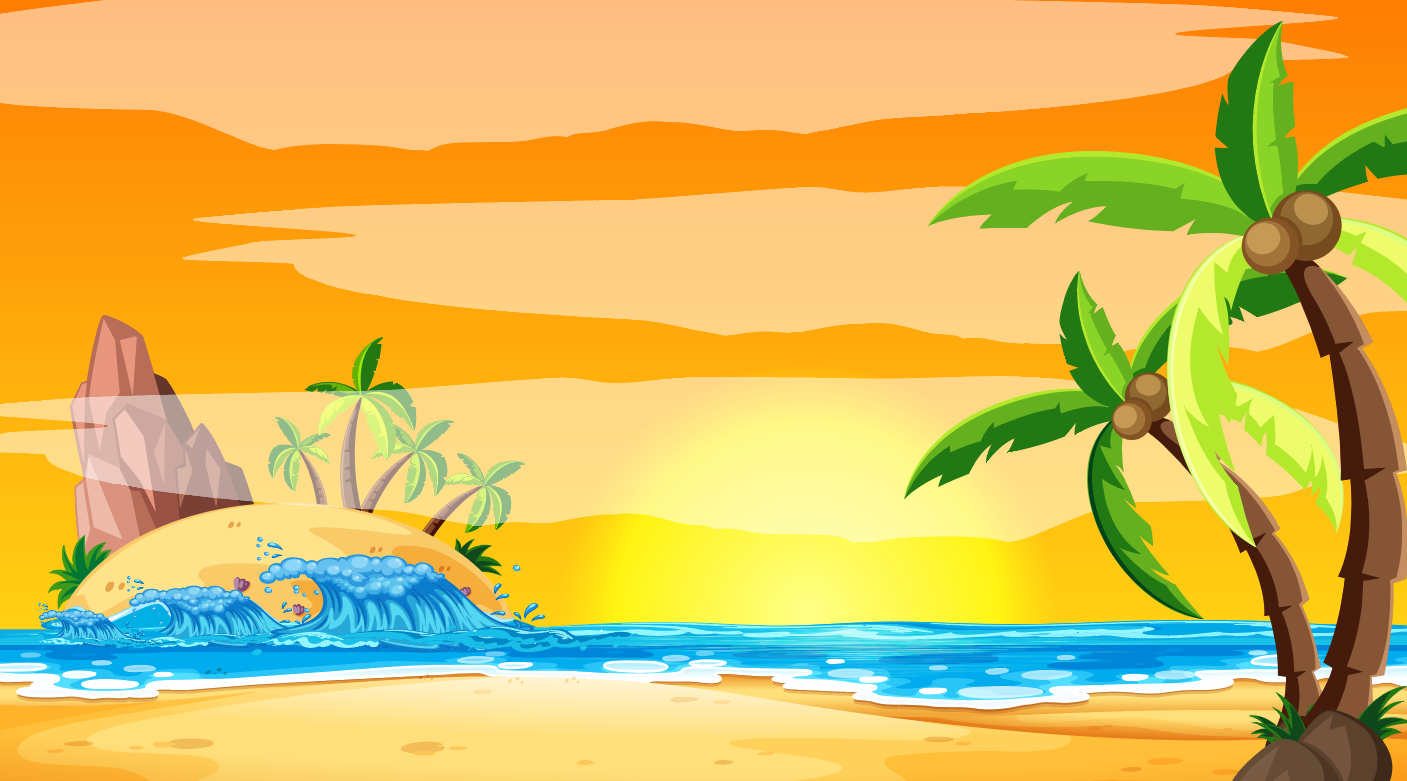 KHỞI ĐỘNG
KHỞI ĐỘNG
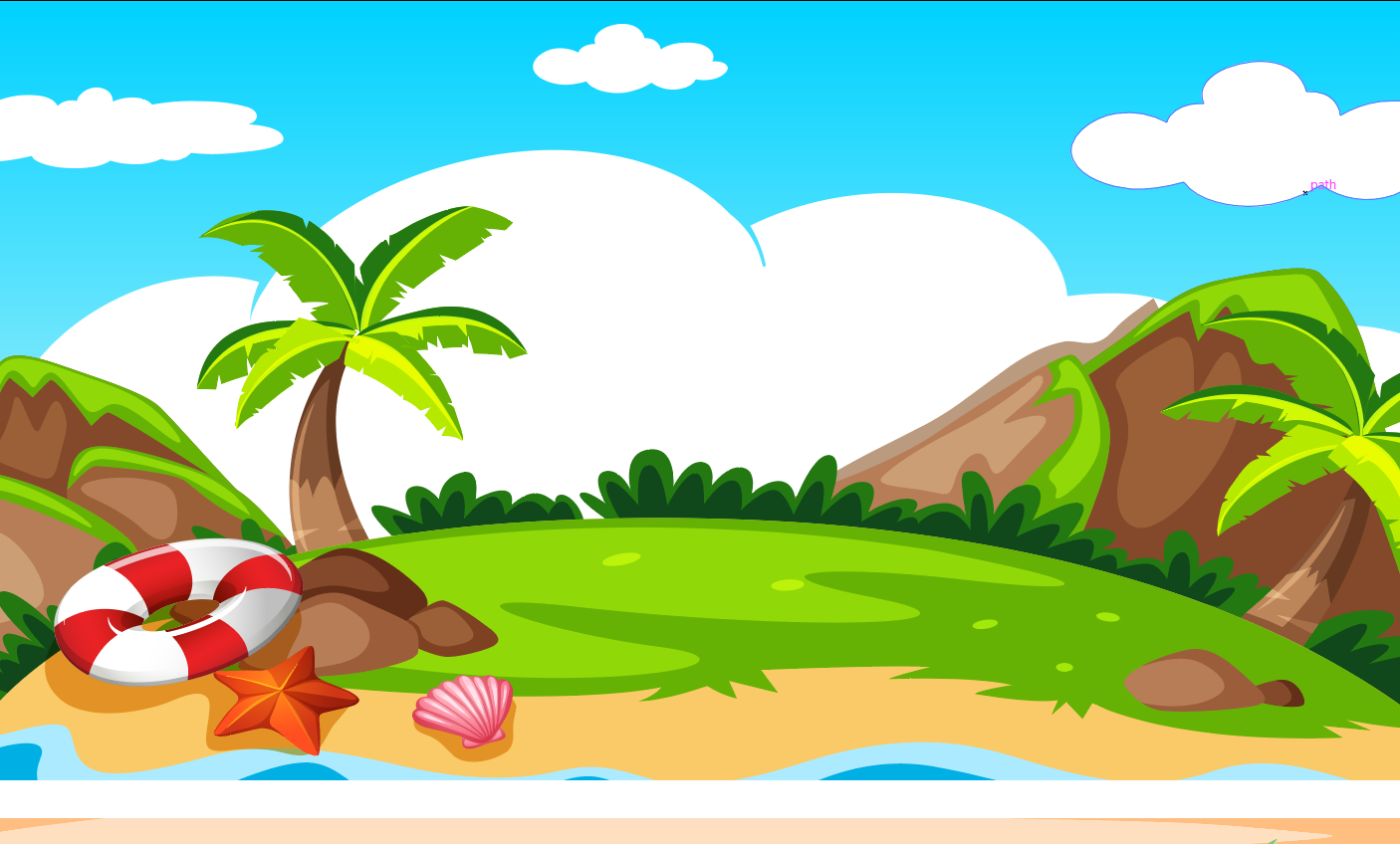 TOÁN
Bài: Chu vi hình tam giác, chu vi hình tứ giác.
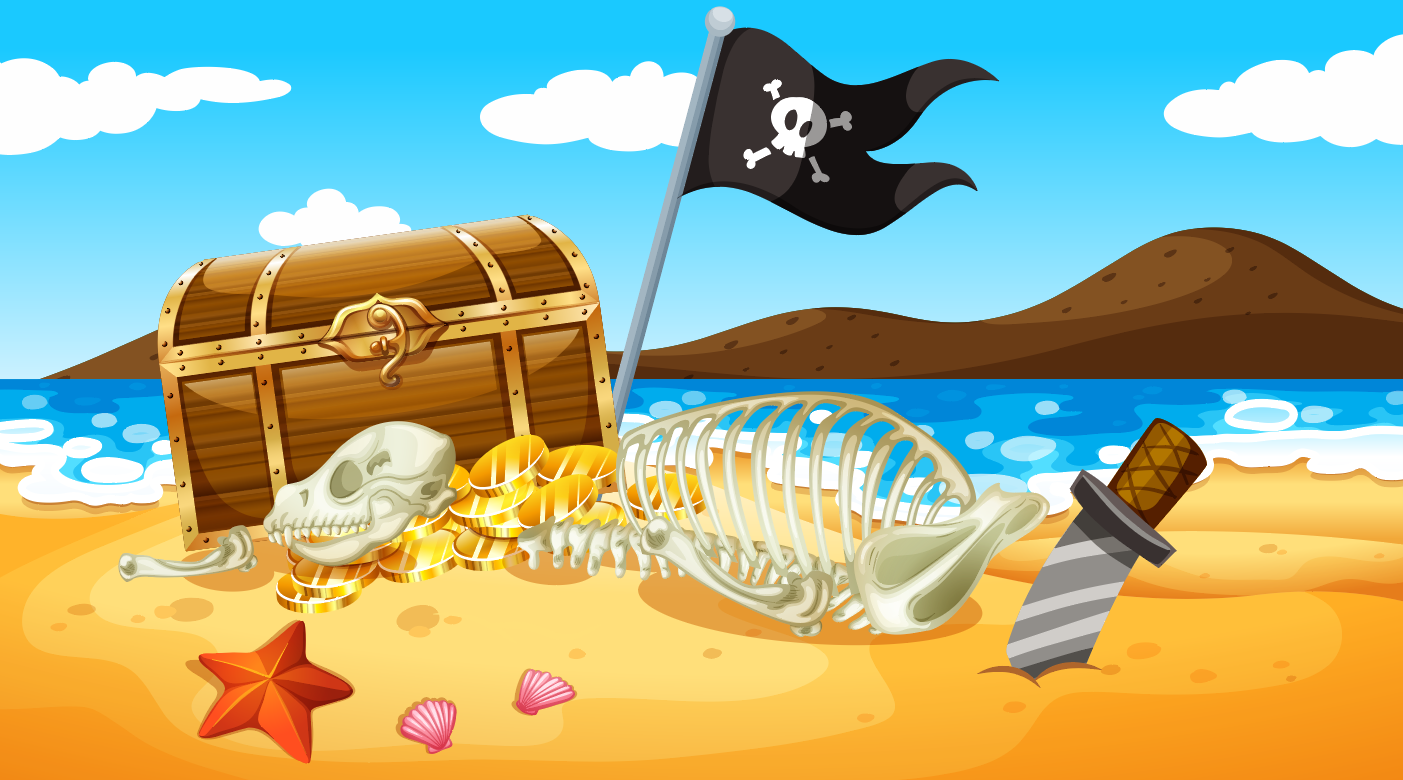 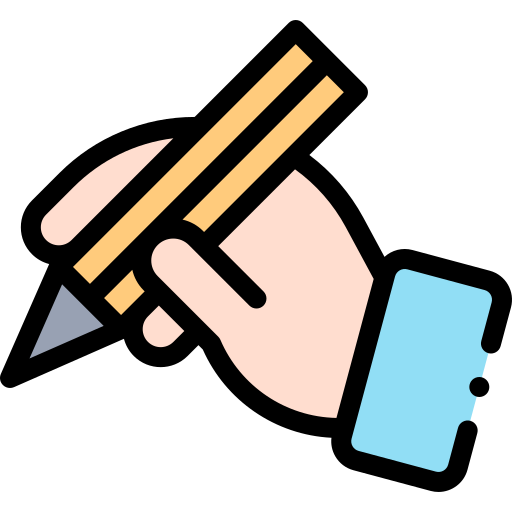 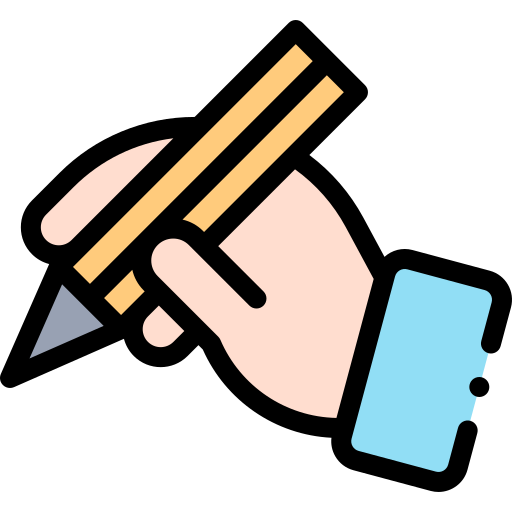 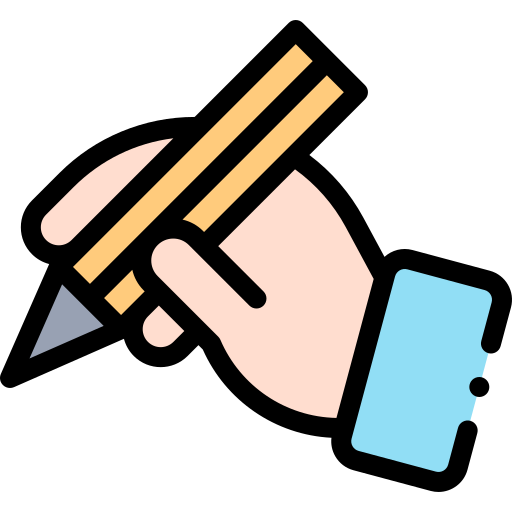 A
Chu vi của hình tam giác ABC là tổng độ dài các cạnh AB, BC, CA.
B
C
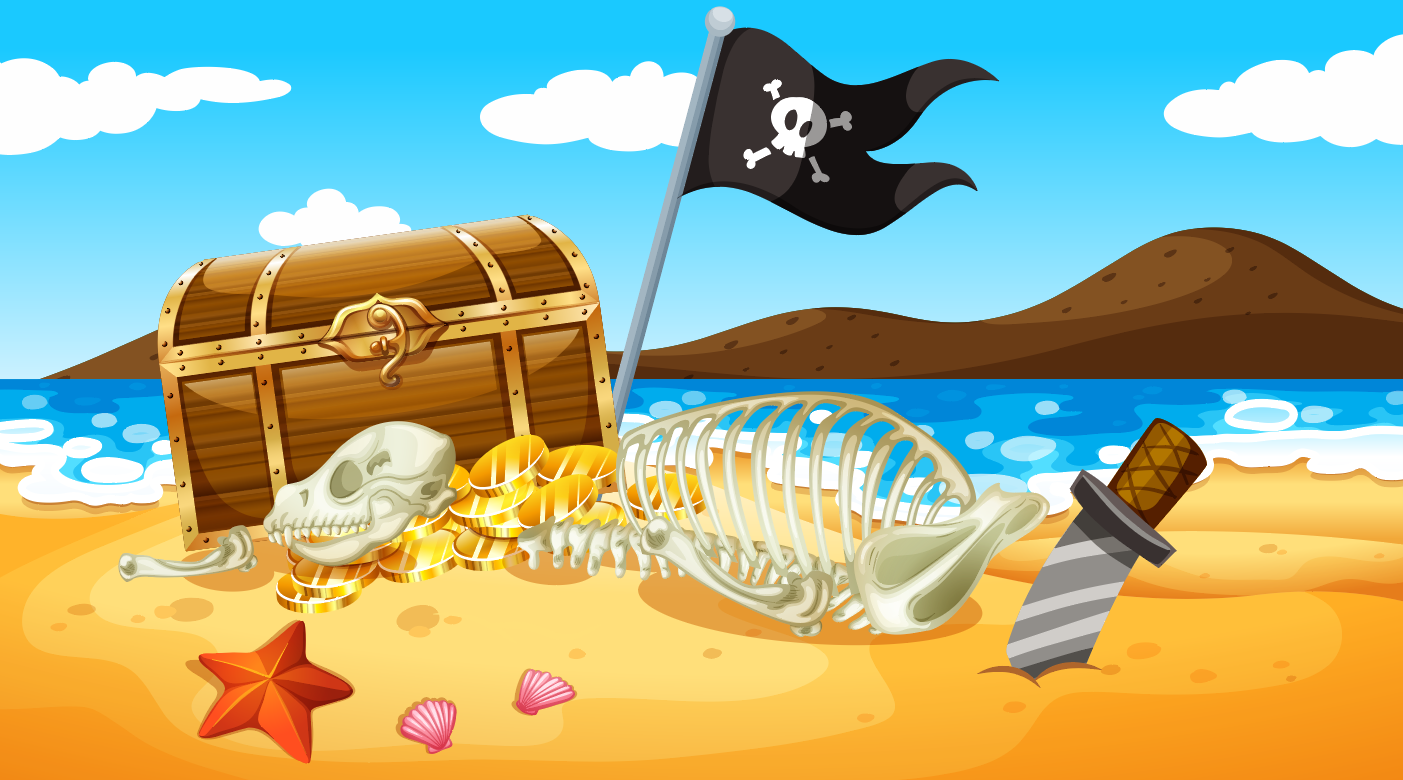 VÍ DỤ 1: Tính chu vi tam giác ABC, biết: AB = 2 cm, BC = 3 cm, CA = 4 cm.
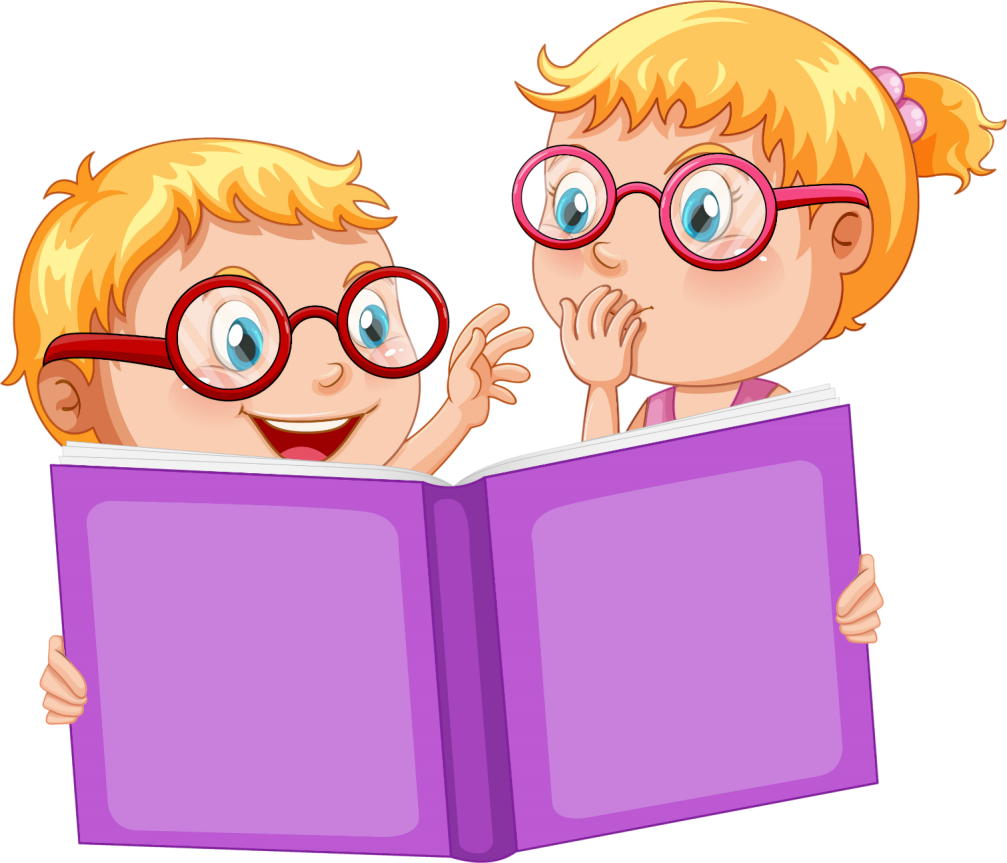 B
Thảo luận nhóm 6
Thảo luận nhó
3 cm
2 cm
A
C
4 cm
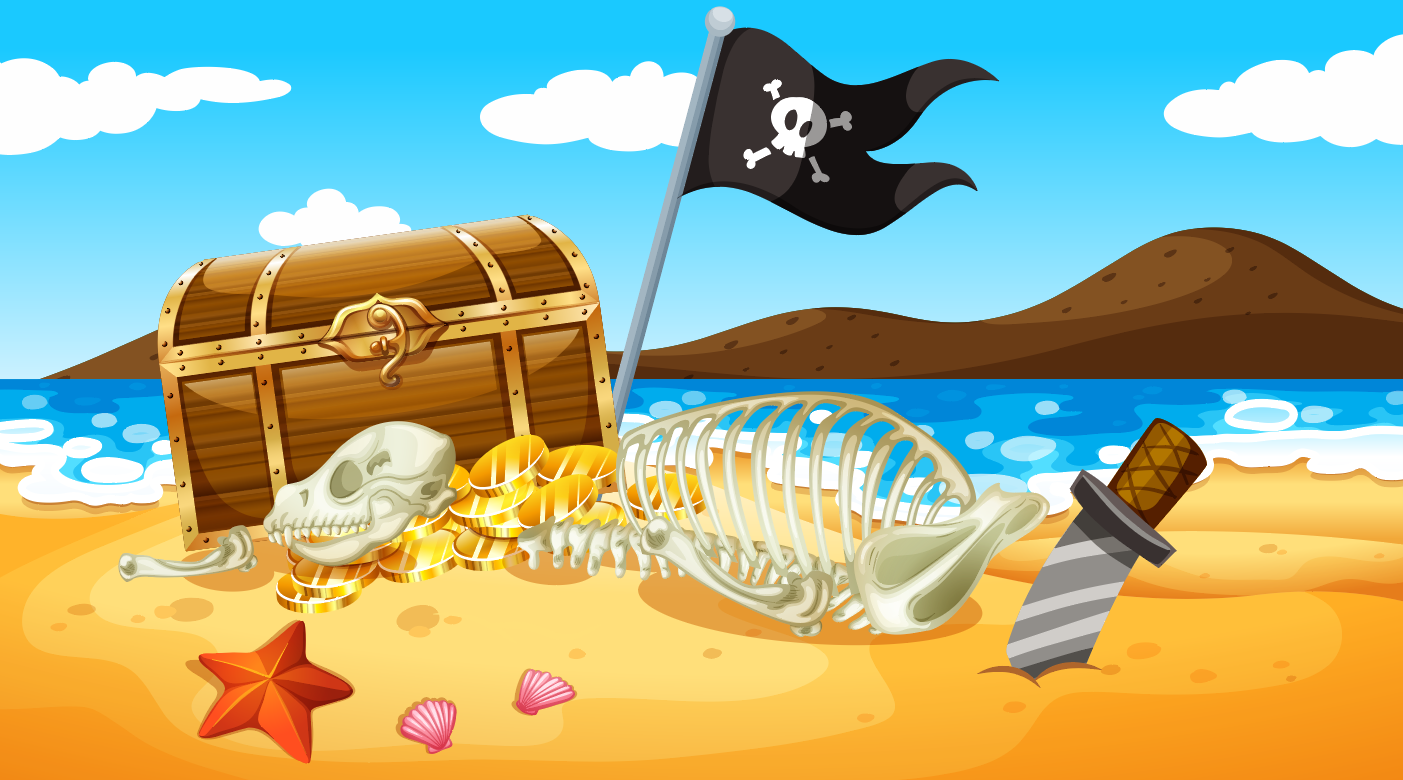 Bài giải
Chu vi hình tam giác ABC là:
	2 + 3 + 4 = 9 (cm)
	    Đáp số: 9 cm
VÍ DỤ 1: Tính chu vi tam giác ABC, biết: AB = 2 cm, BC = 3 cm, CA = 4 cm.
B
3 cm
2 cm
A
C
4 cm
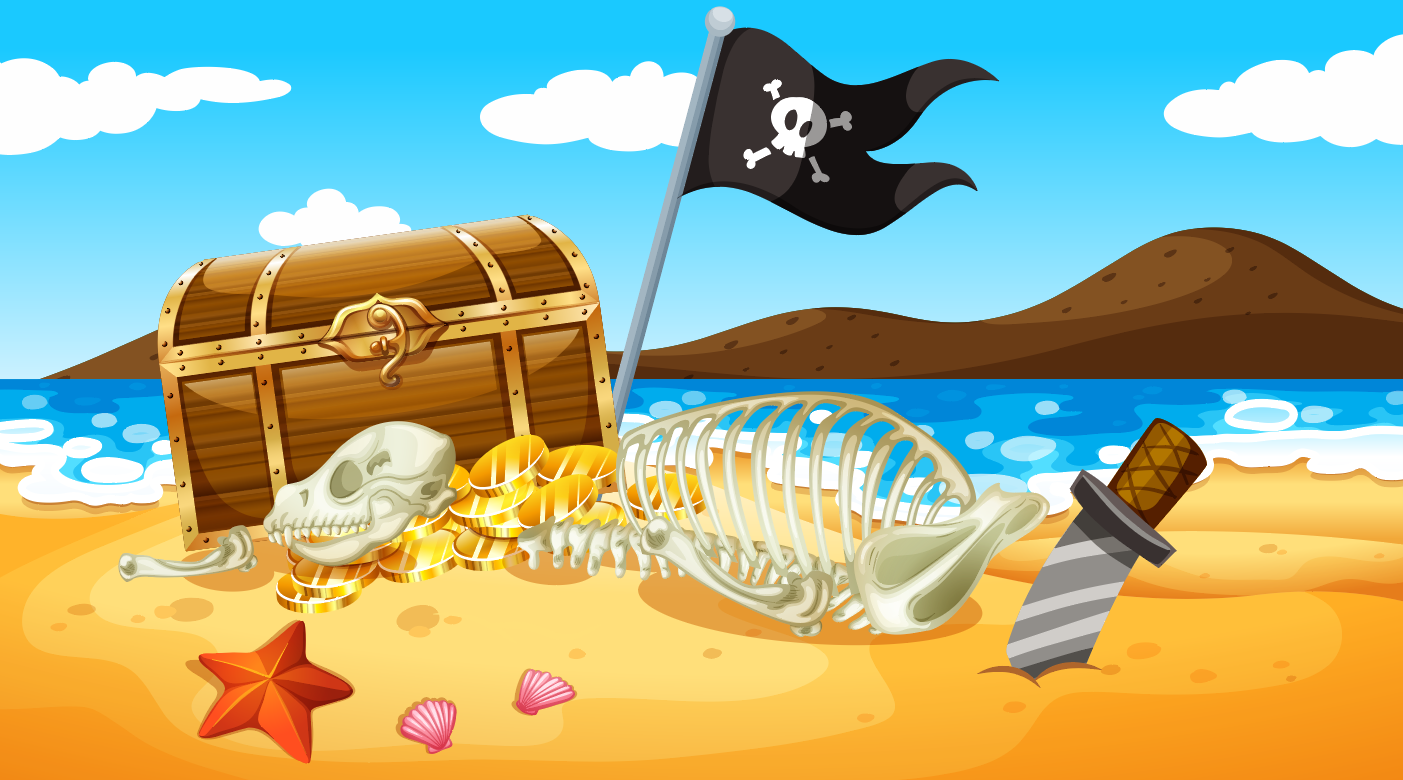 VÍ DỤ 2: Tính chu vi hình tứ giác DEKI, biết: DE = 2 cm, EK = 2 cm, KI = 3 cm, ID = 4 cm
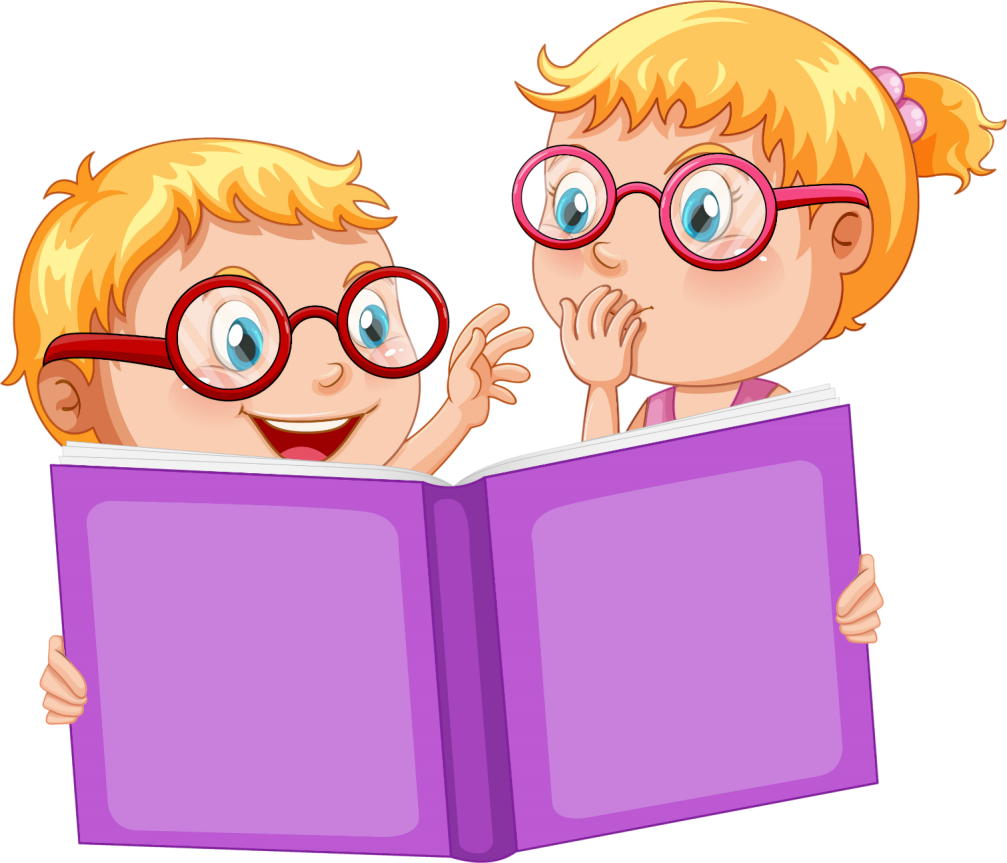 K
2 cm
E
Thảo luận nhóm 2
Thảo luận nhóm 2
3 cm
2 cm
D
I
4 cm
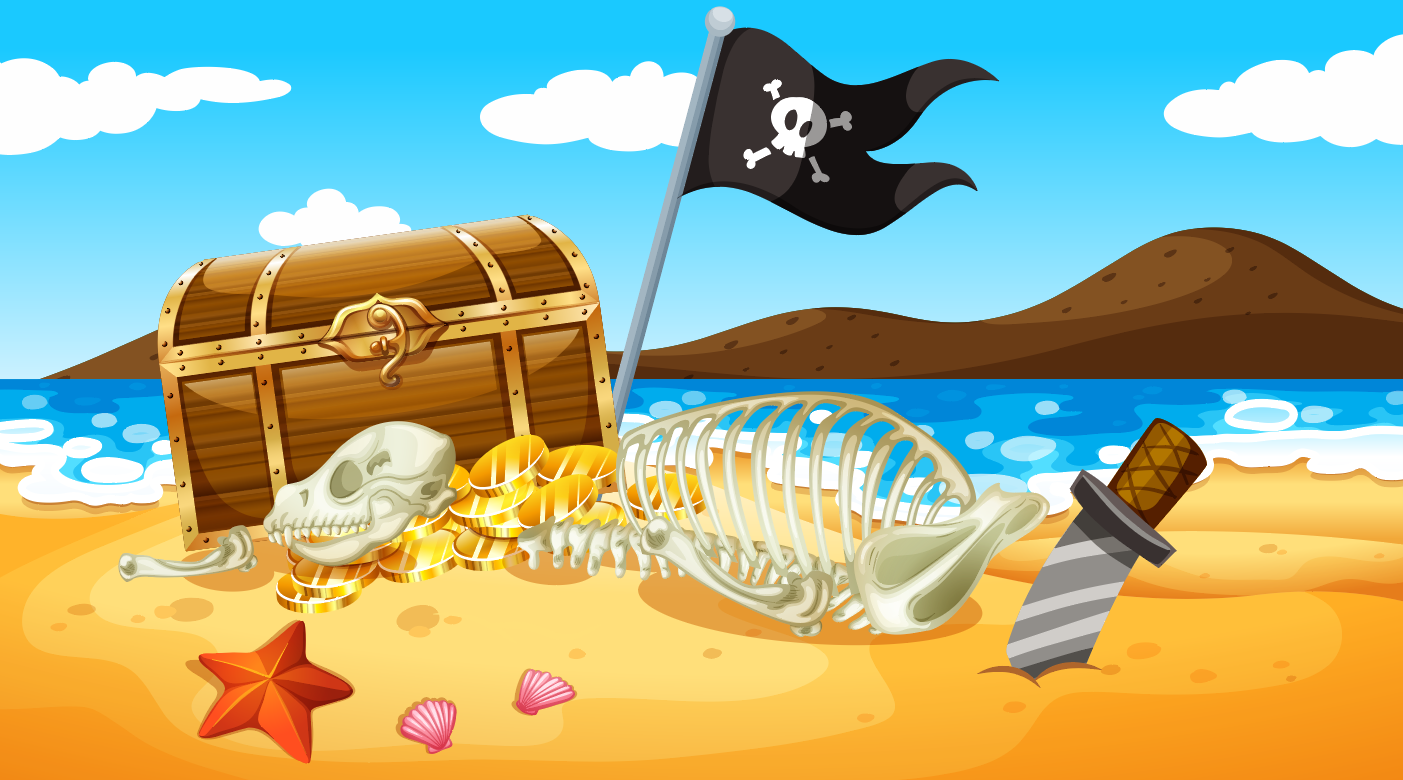 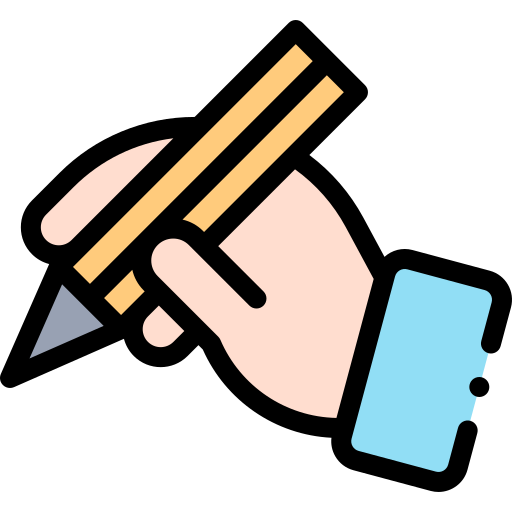 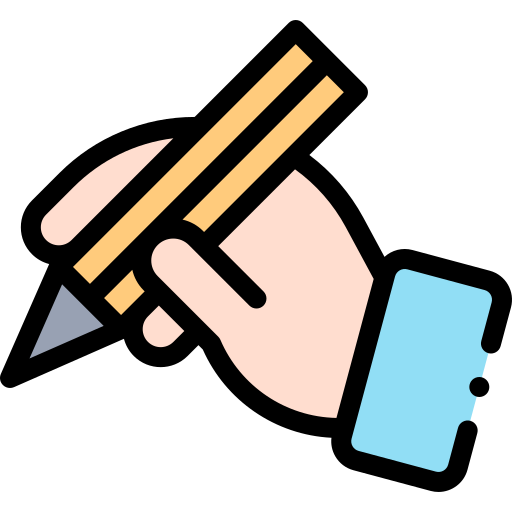 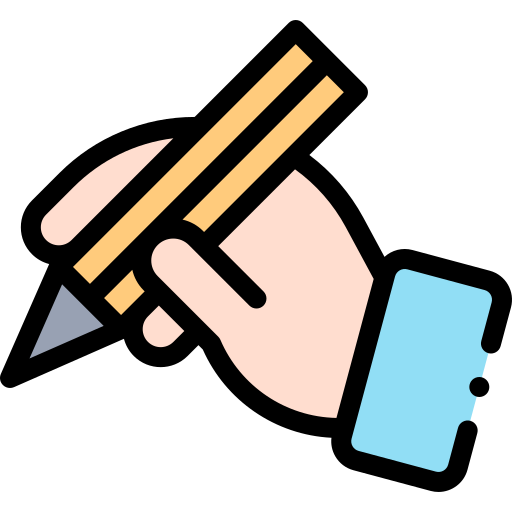 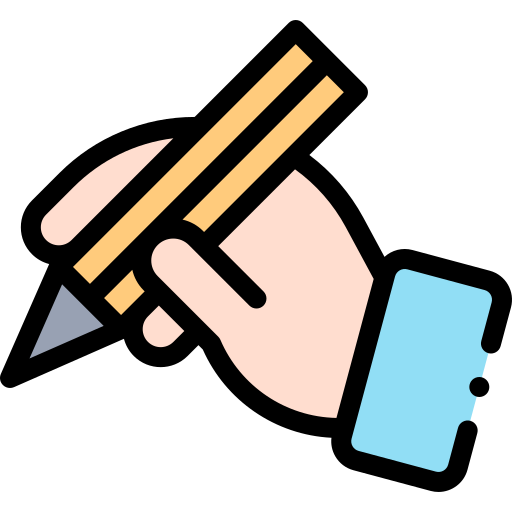 K
E
Chu vi của hình tứ giác DEKI là tổng độ dài các cạnh của DE, EK, KI, ID.
D
I
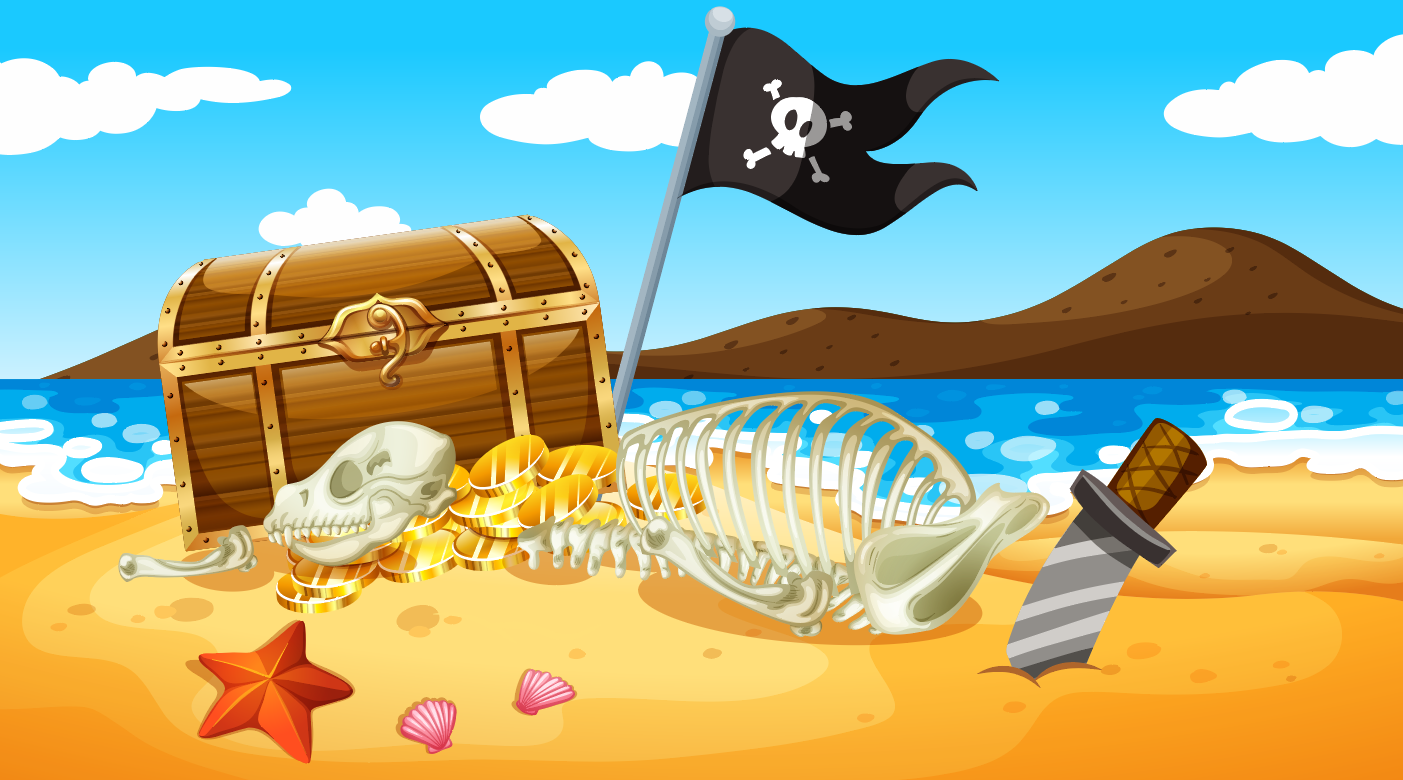 Bài giải
Chu vi hình tứ giác DEKI là:
	2 + 2 + 3 + 4 = 11 (cm)
	     Đáp số: 11 cm
VÍ DỤ 2: Tính chu vi hình tứ giác DEKI, biết: DE = 2 cm, EK = 2 cm, KI = 3 cm, ID = 4 cm
K
2 cm
E
3 cm
2 cm
D
I
4 cm
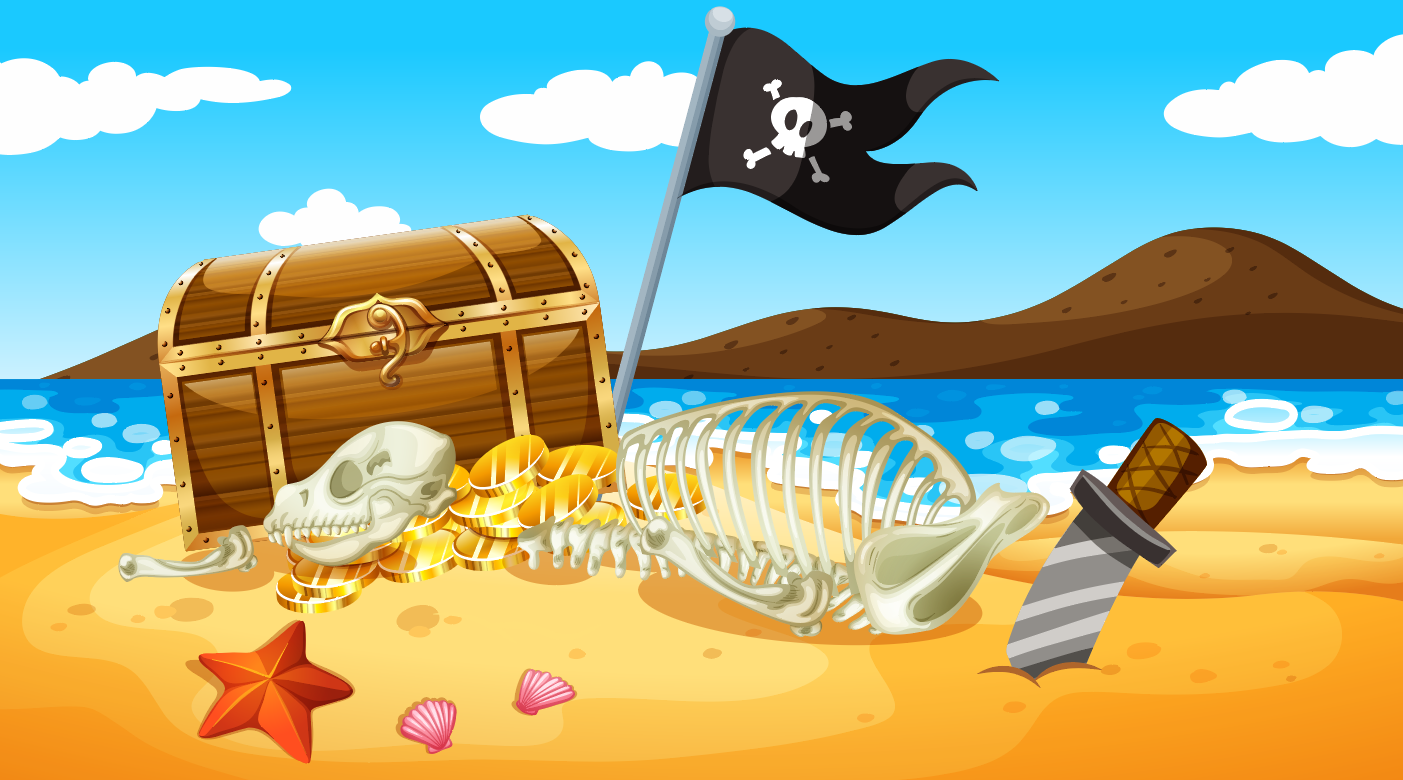 MUỐN TÍNH CHU VI HÌNH TAM GIÁC, HÌNH TỨ GIÁC:
Phải biết độ dài các cạnh của mỗi hình.
Tính tổng độ dài tất cả các cạnh.
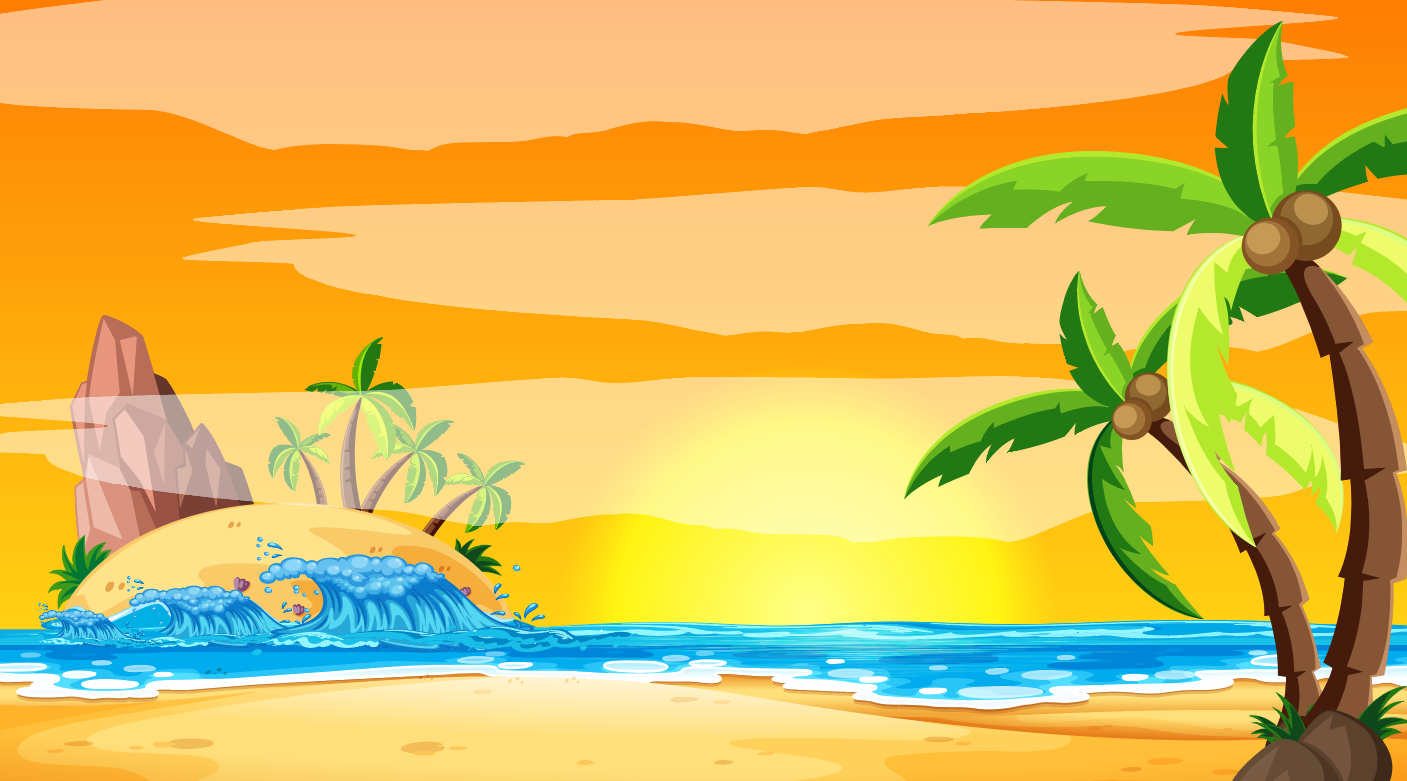 THỰC HÀNH
THỰC HÀNH
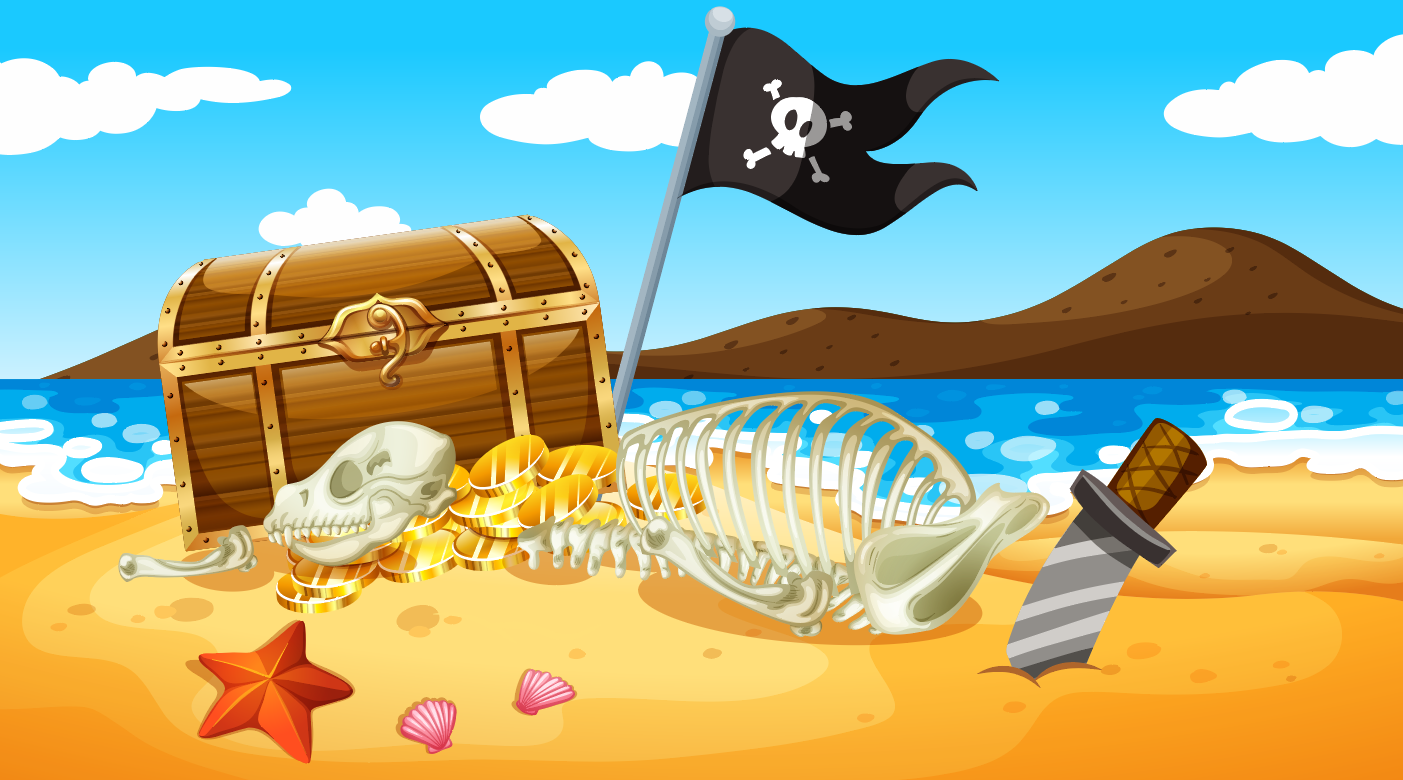 D
1
a) Đo độ dài các cạnh DE, EK, KD
b) Tính chu vi tam giác DEK
E
K
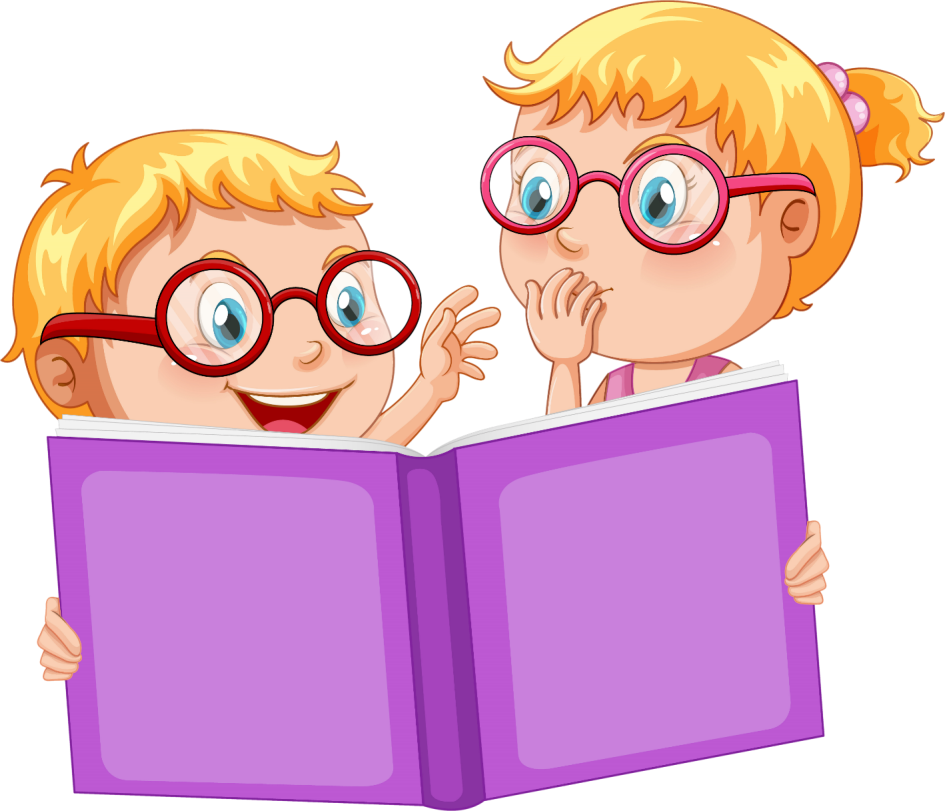 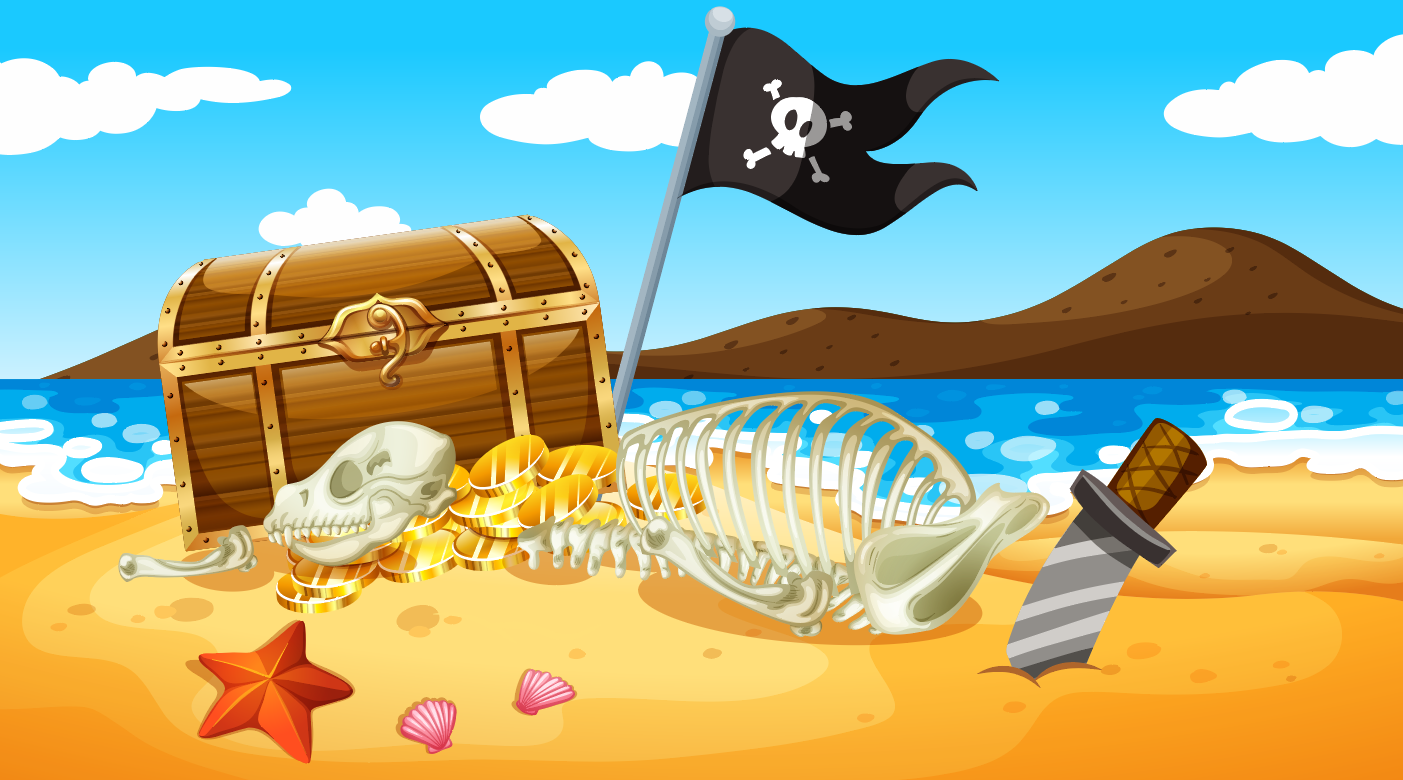 D
1
a) Độ dài các cạnh DE, EK, KD là:
a.  DE = 3cm, EK = 3cm, KD = 2cm
E
K
b.  DE = 2cm, EK = 3cm, KD = 2cm
c.  DE = 2cm, EK = 2cm, KD = 2cm
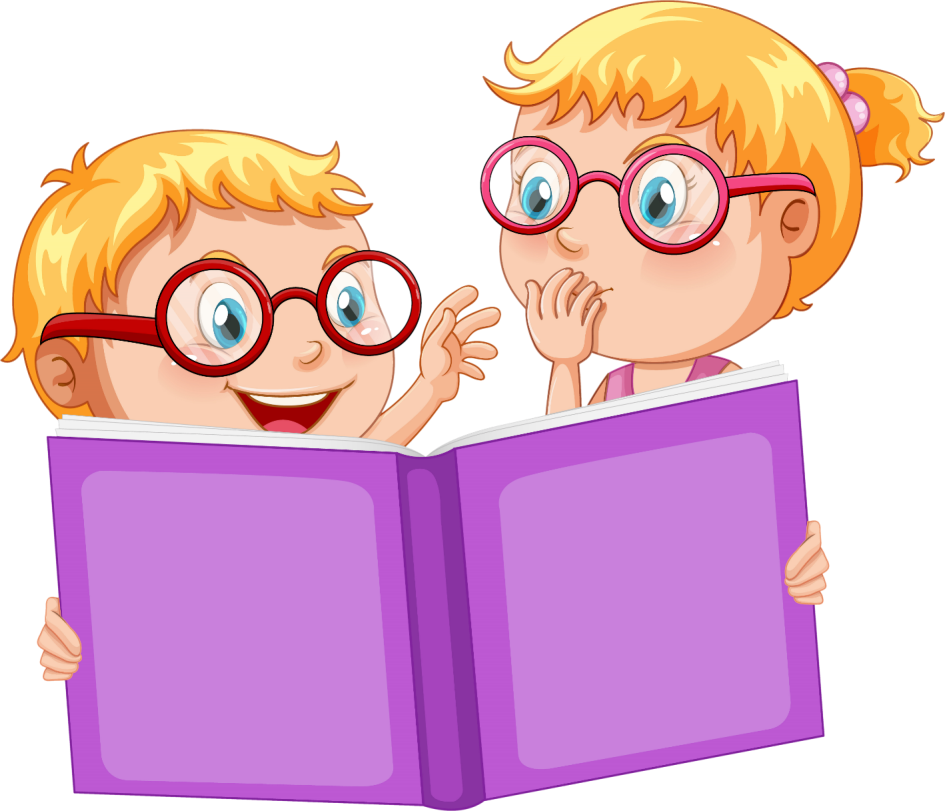 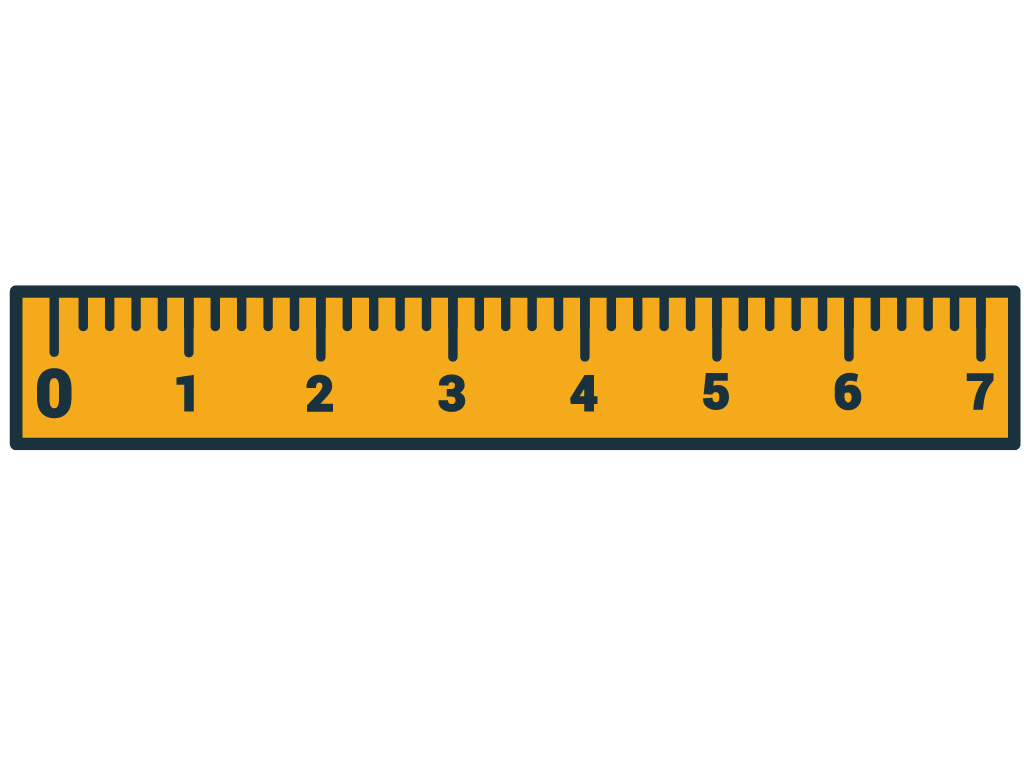 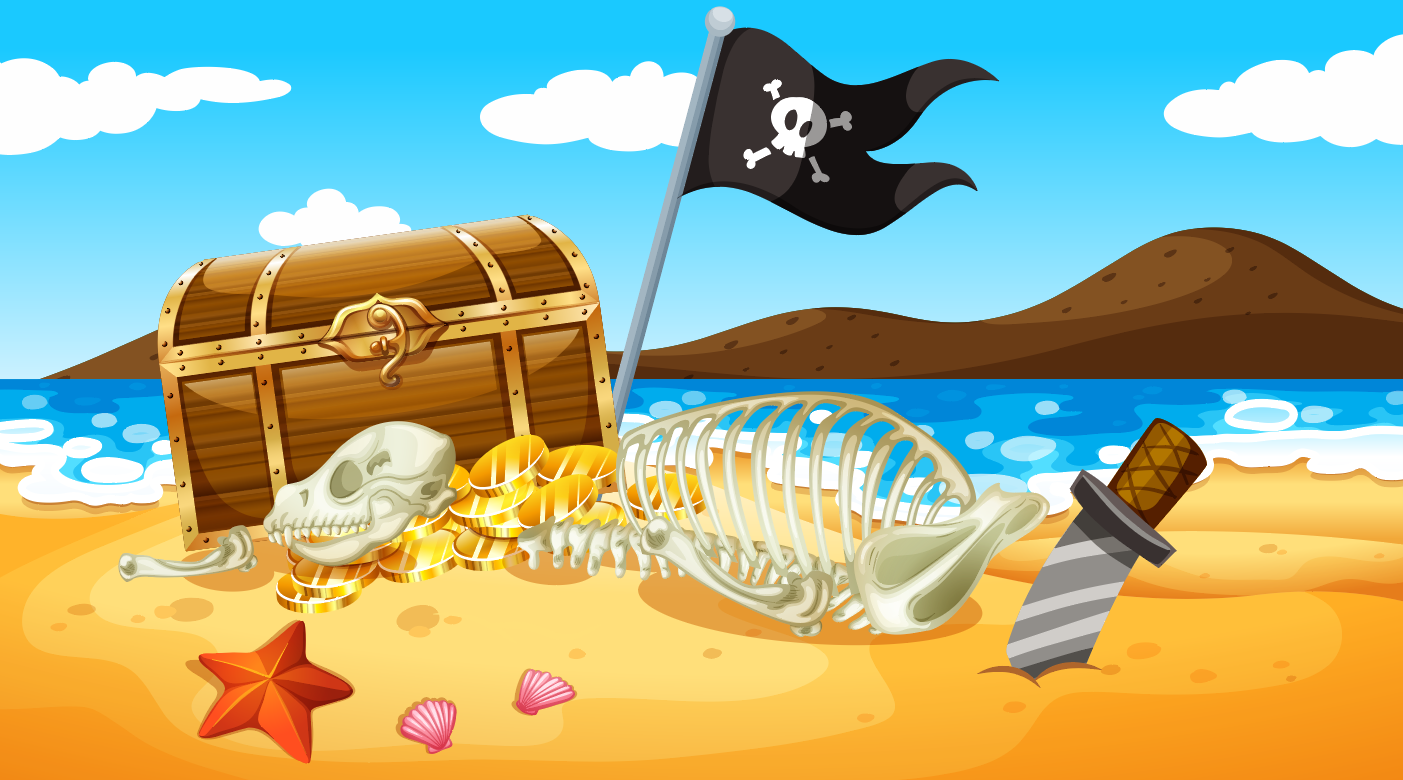 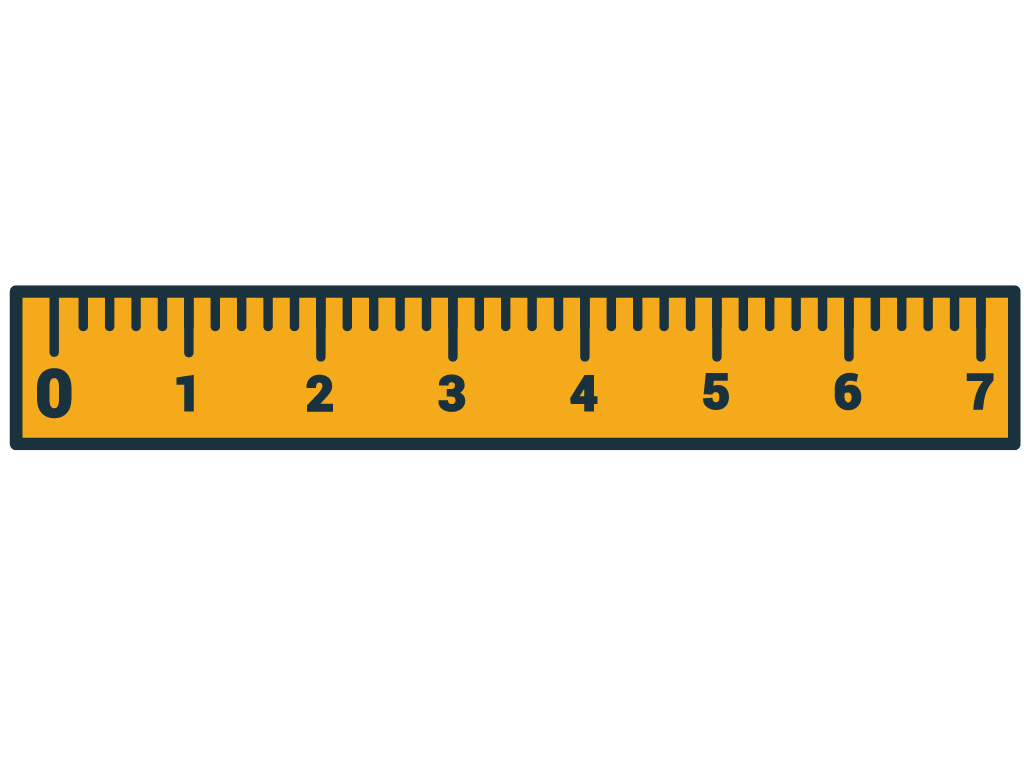 D
1
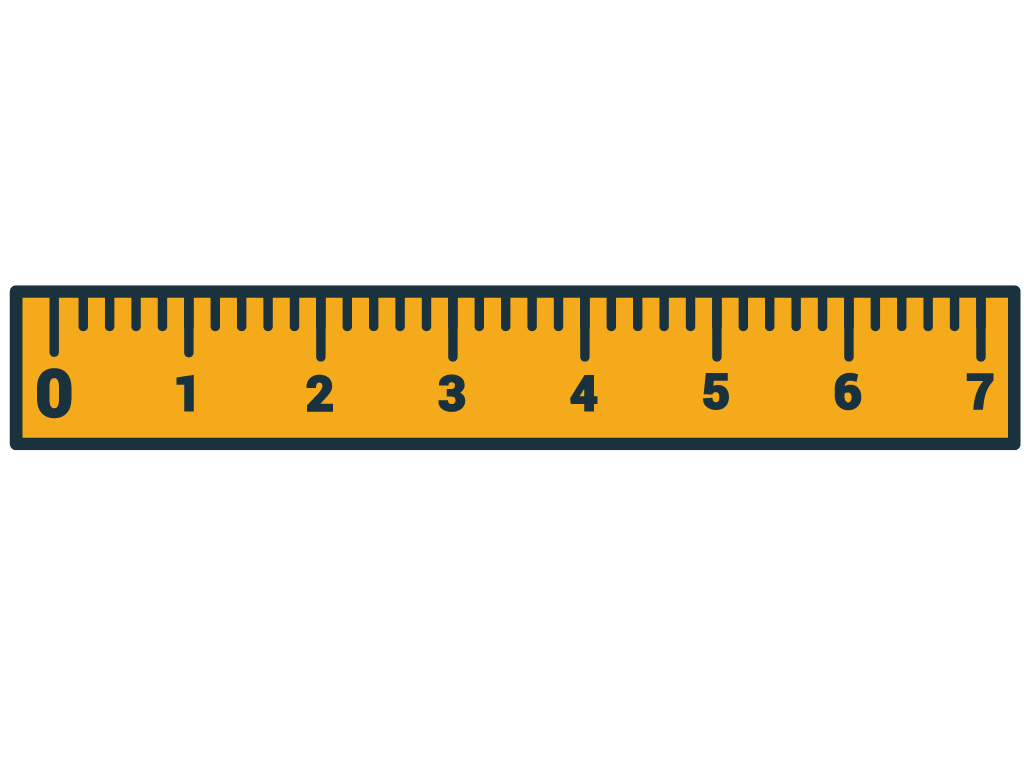 a) Đo độ dài các cạnh DE, EK, KD
DE = 3 cm
E
K
EK = 3 cm
KD = 2 cm
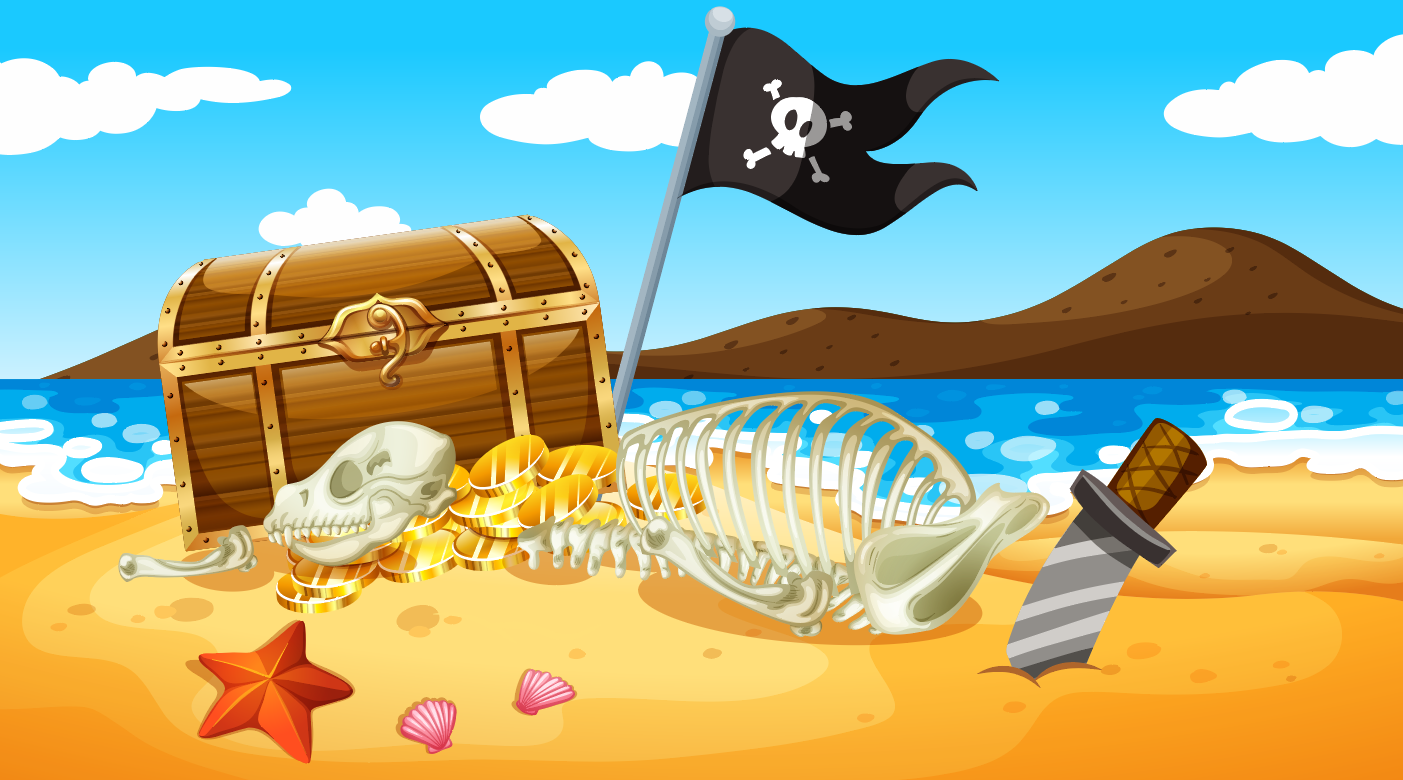 D
b) Chu vi hình tam giác DEK là:
7 cm
9 cm
8 cm
1
E
K
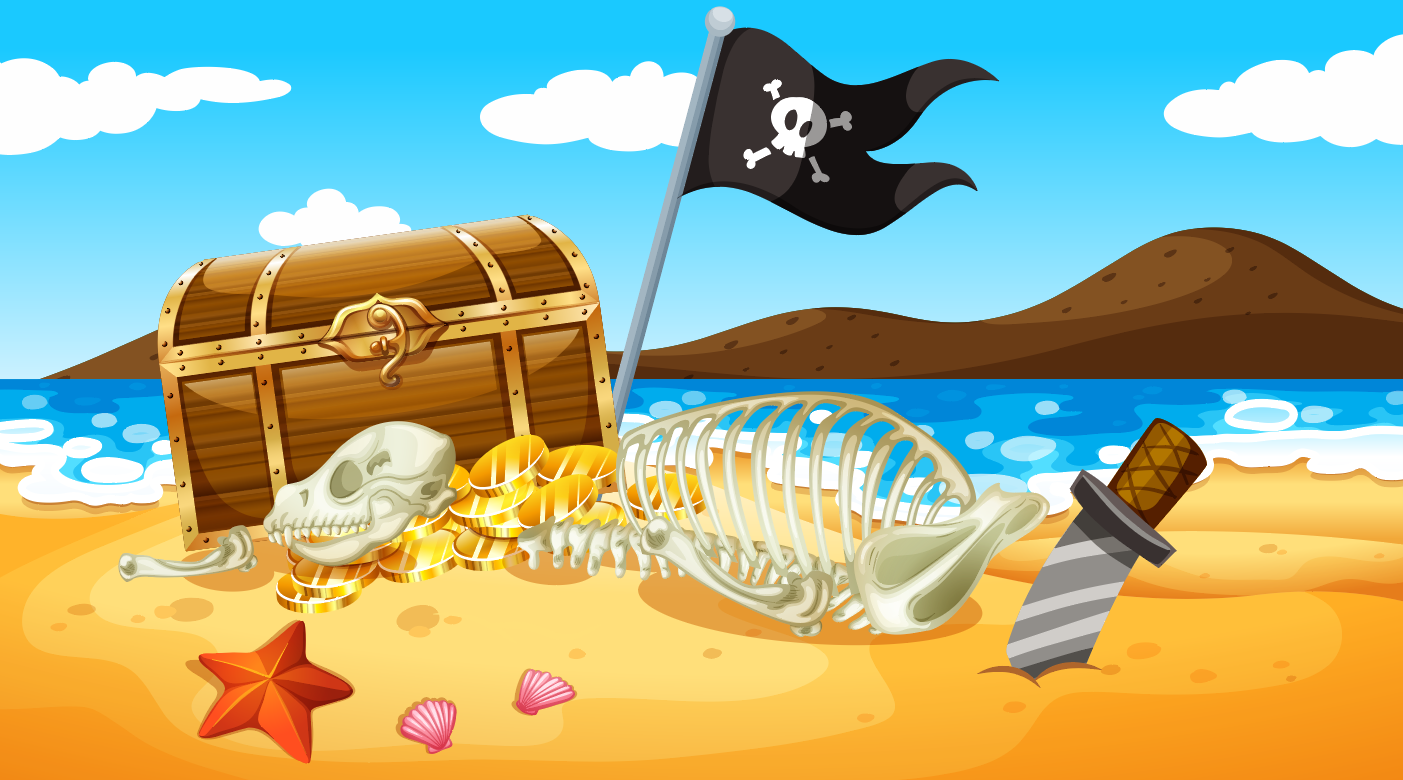 D
Bài giải
Chu vi hình tam giác DEK là:
	3 + 3 + 2 = 8 (cm)
		Đáp số: 8 cm
1
b) Tính chu vi tam giác DEK
E
K
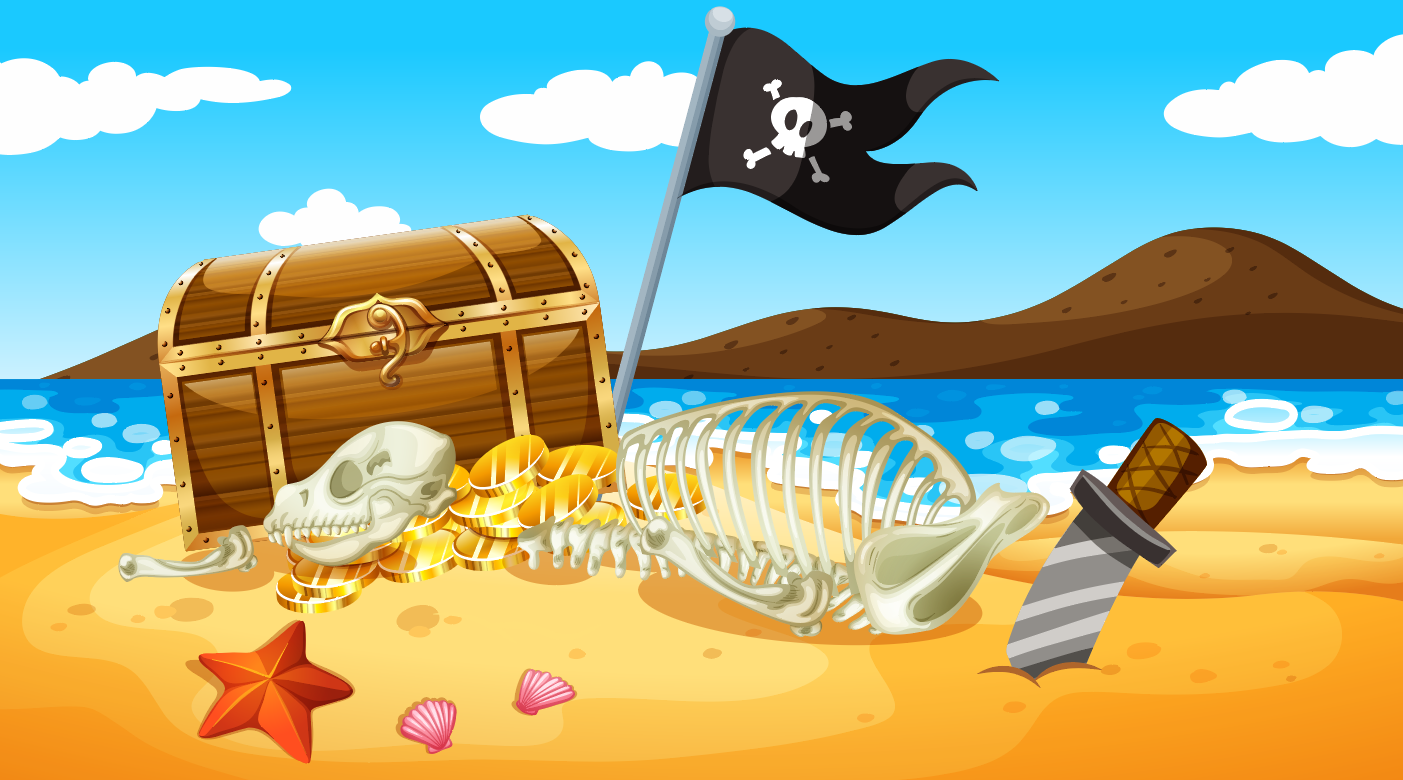 D
1
b) Chu vi hình tam giác DEK là:
E
K
a. 7 cm
b. 9 cm
c. 8 cm
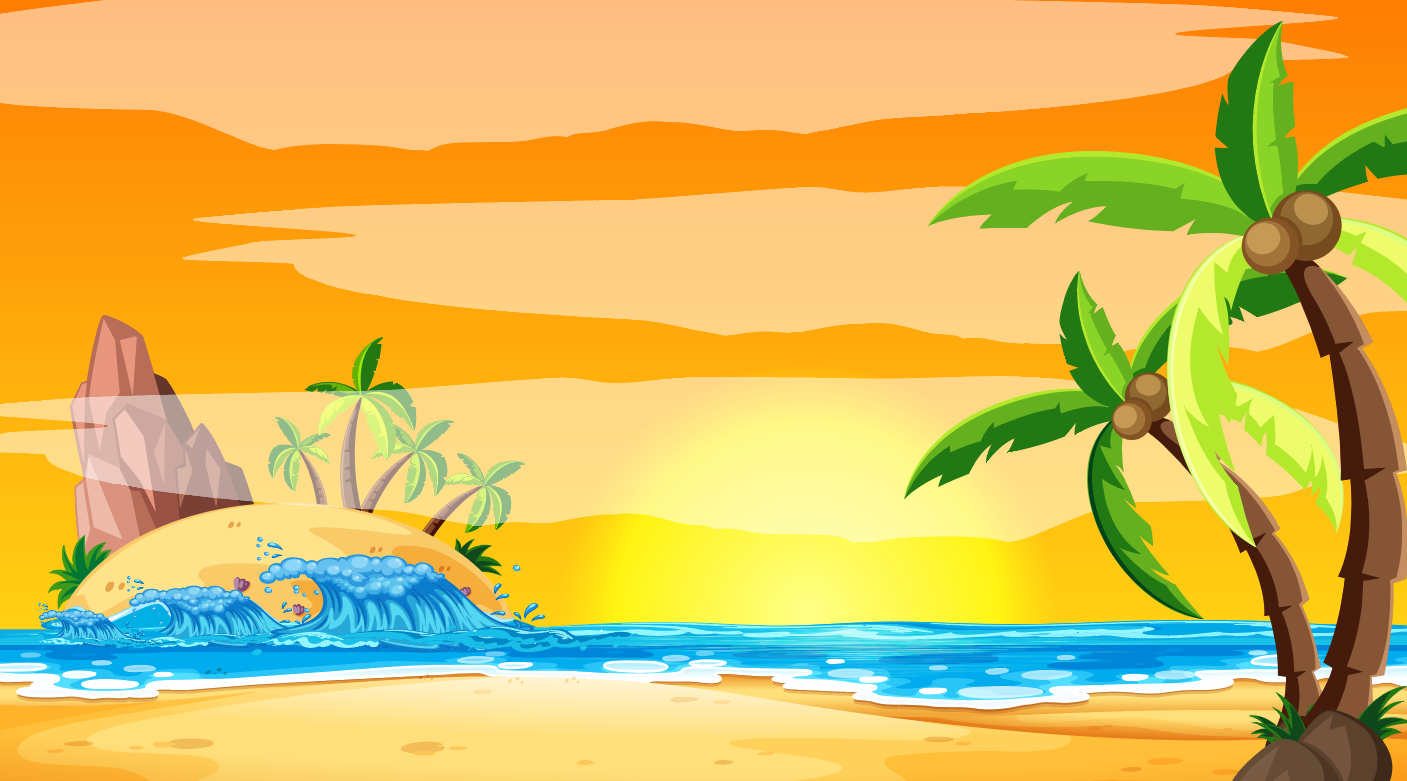 LUYỆN TẬP
LUYỆN TẬP
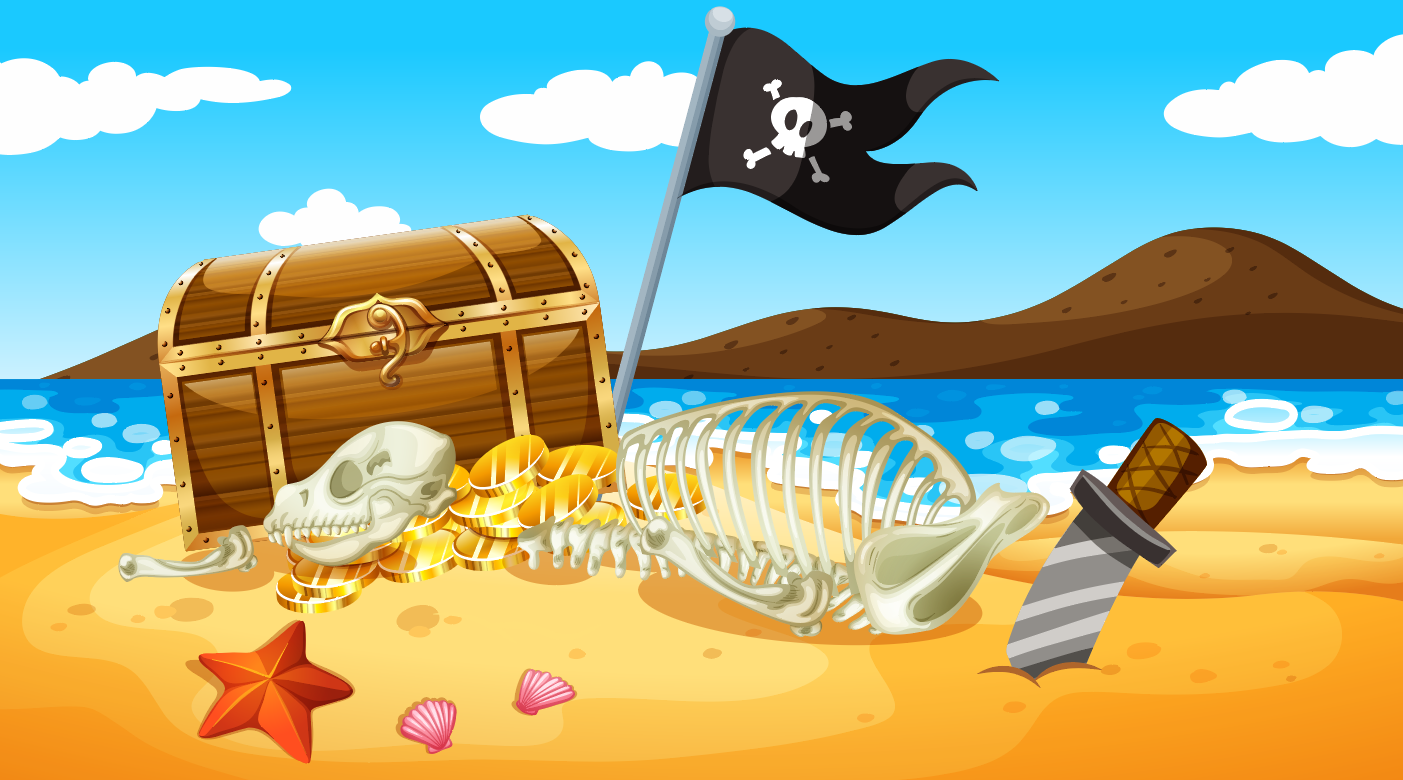 1
Tính chu vi tứ giác có độ dài mỗi cạnh là 17 cm.
Tính chu vi tứ giác.
Các cạnh của tứ giác bằng nhau và bằng 17 cm.
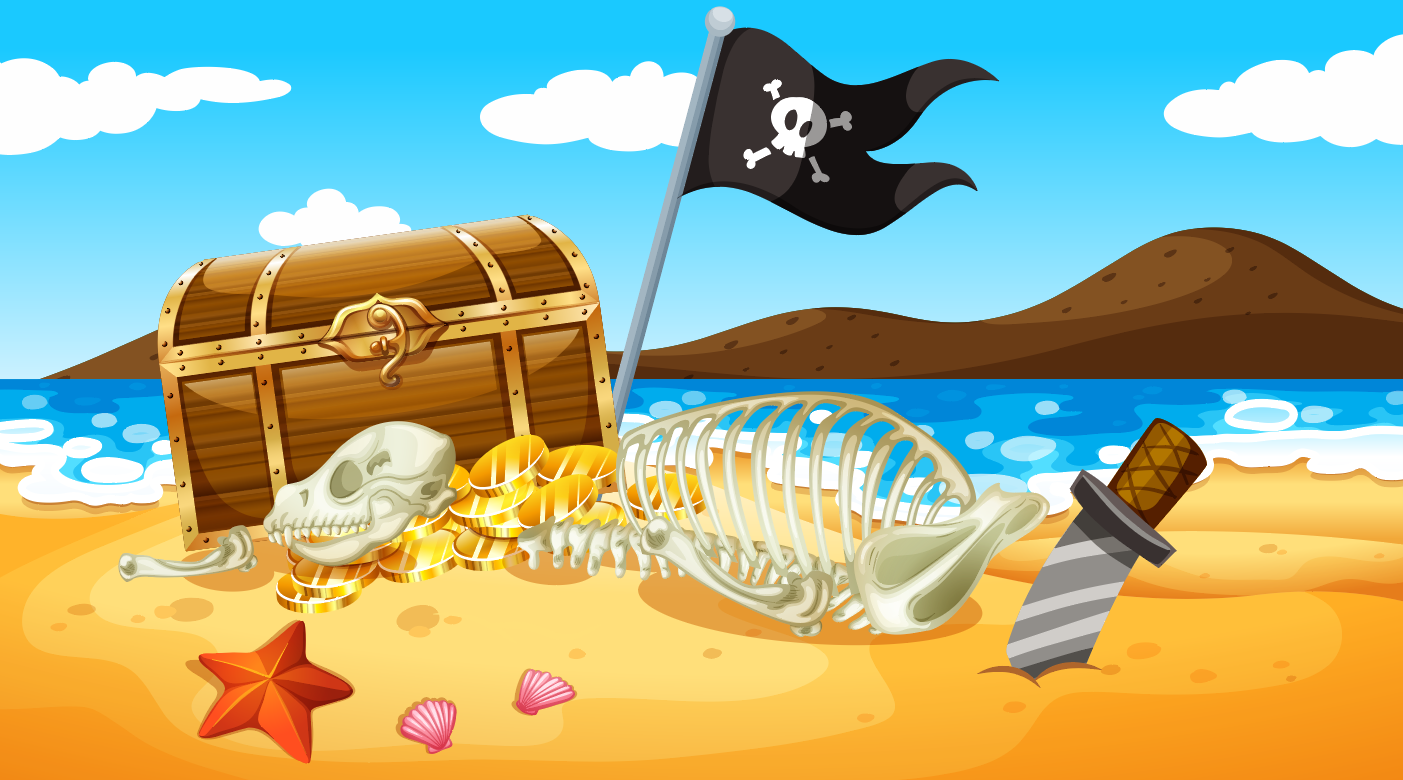 1
Tính chu vi tứ giác có độ dài mỗi cạnh là 17 cm.
Bài giải
Chu vi hình tứ giác là:
	17 + 17 + 17 + 17 = 68 (dm)
		Đáp số: 68 dm
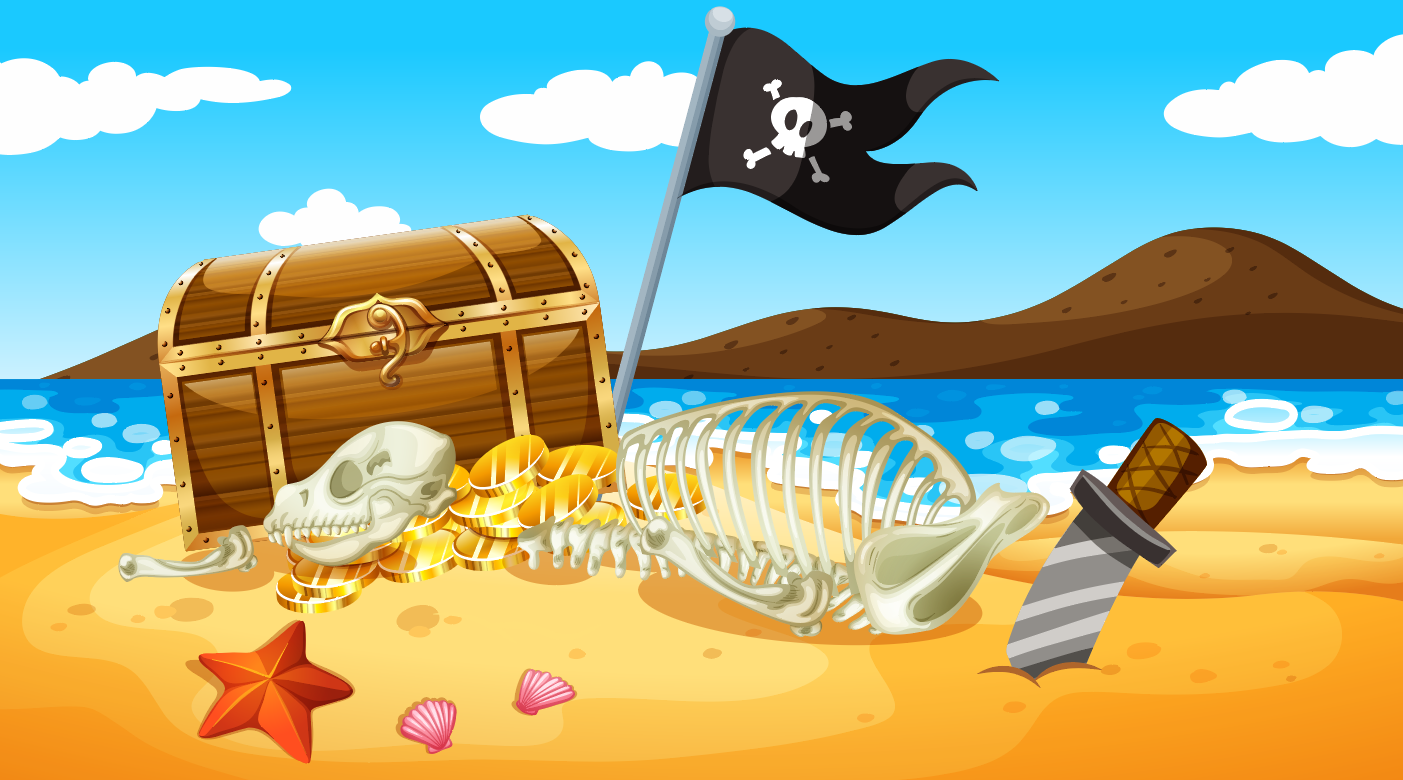 1
Tính chu vi tứ giác có độ dài mỗi cạnh là 17 cm.
Bài giải
Chu vi hình tứ giác có độ dài mỗi cạnh 17 dm là: 
	17 x 4 = 68 (dm)
		Đáp số: 68 dm
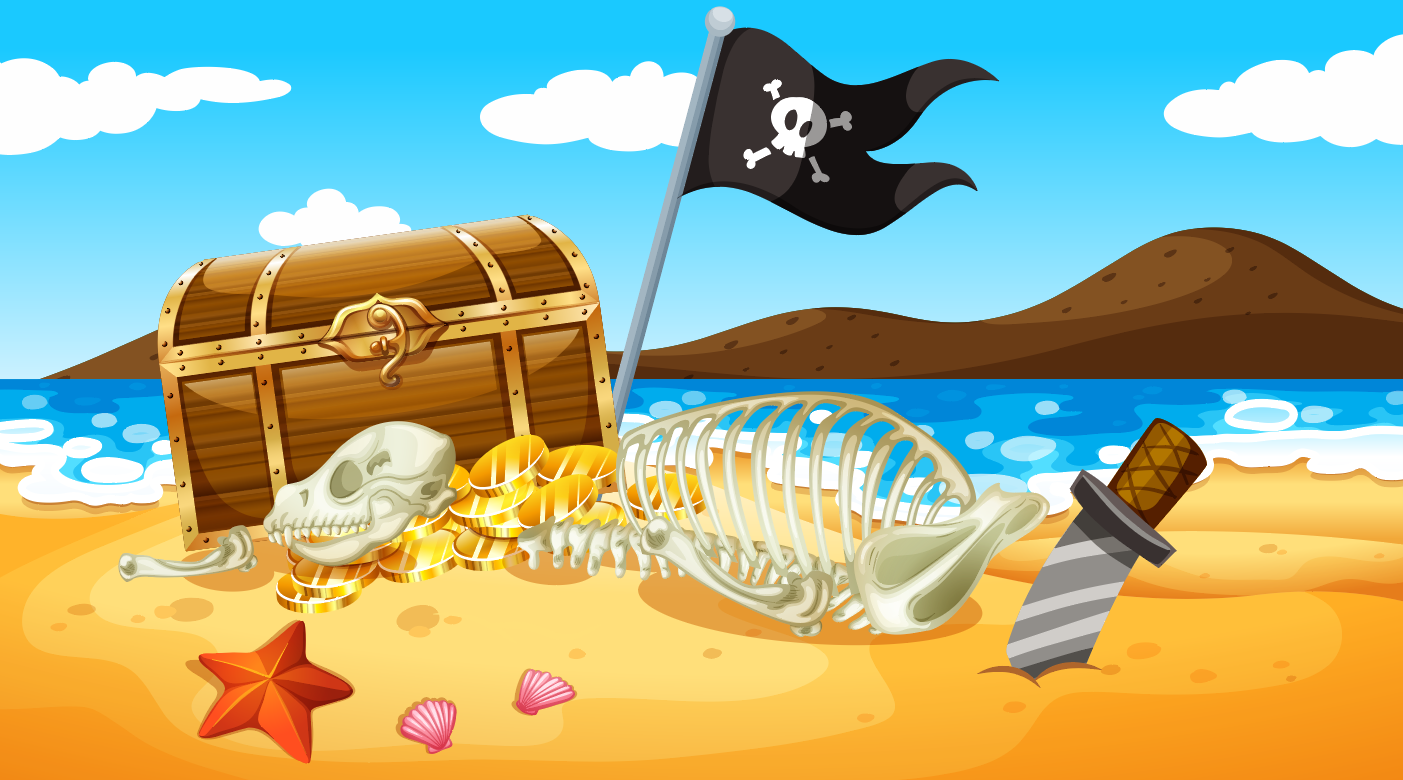 Một vùng đất hình tứ giác có độ dài các cạnh lần lượt là 76 km, 51 km, 48 km và 75 km. Tính chu vi vùng đất đó.
2
Bài giải
Chu vi vùng đất đó là:
	76 + 51 + 48 + 75 =250 (km)
		Đáp số: 250 km